Annual Summary Report
Refresher
Toggle Fullscreen 
mode with thisbutton above
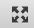 12/12/17
Starts at 10 am
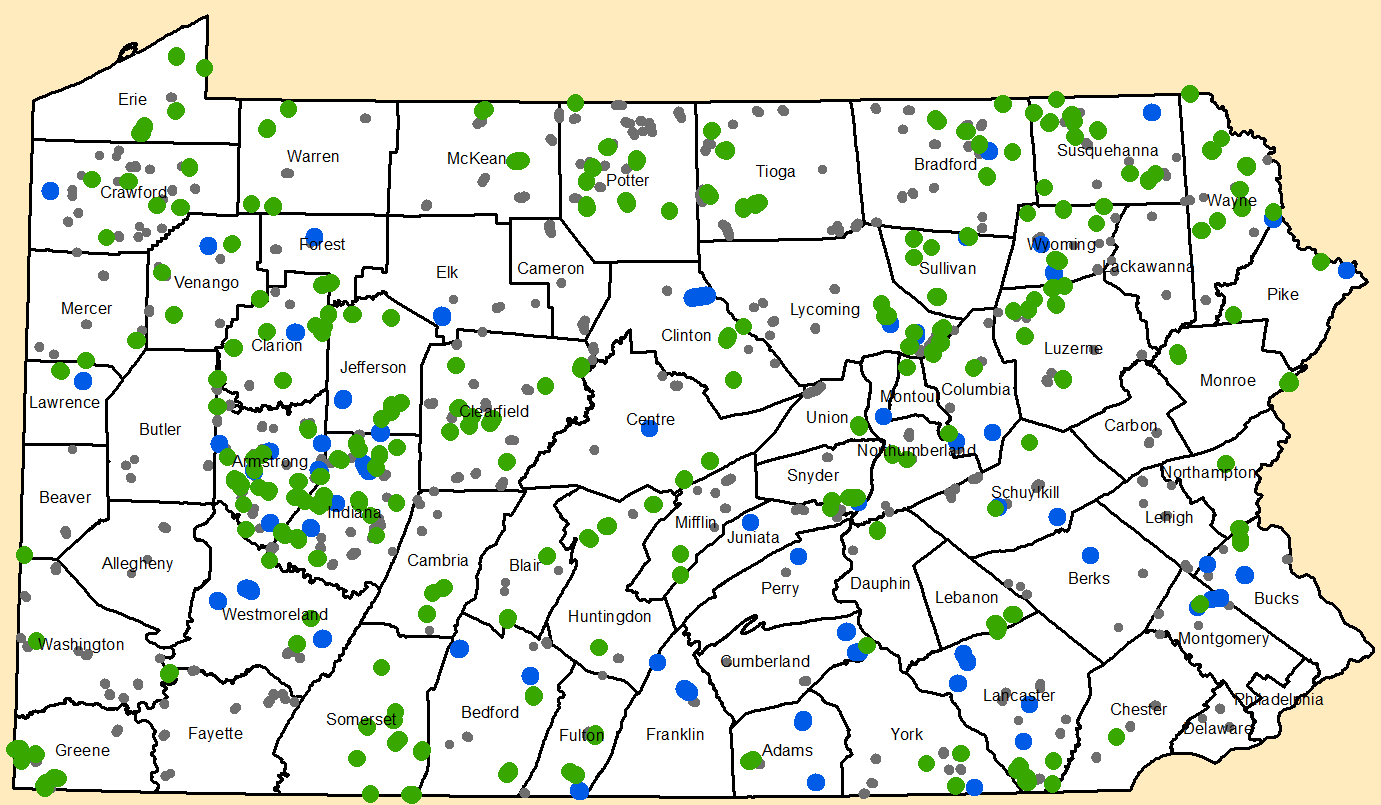 GREEN= Completed D&G (2015)BLUE = Completed LVR (2015)
GREY= Contract (as of 2/26/2016, both D&G and LVR)
Use Chat box to ask Questions
http://metrocount.com
If you are reading this, then you are successfully seeing the webinar video. In addition to audio on the webinar, we have opened a phone conference line to allow attendees to listen and ask questions directly: 866-823-7699.  Please use either the webinar audio or conference line, but not both (will produce feedback).
Audio also available via phone: 866-823-7699
For assistance, call: 814-865-5355
1
Toggle Fullscreen 
mode with this button
above
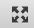 Participant phone lines will be muted until after initial presentation
Use Chat box to ask Questions
http://metrocount.com
Audio also available via phone: 866-823-7699
For assistance, call: 814-865-5355
2
Annual Summary Reports
DGLVR
Purpose:
Provide Conservation Districts with a “refresher” on completing the DGLVR Annual Summary Report, due 1/15/2018.
Download:
Annual Summary Report Guide
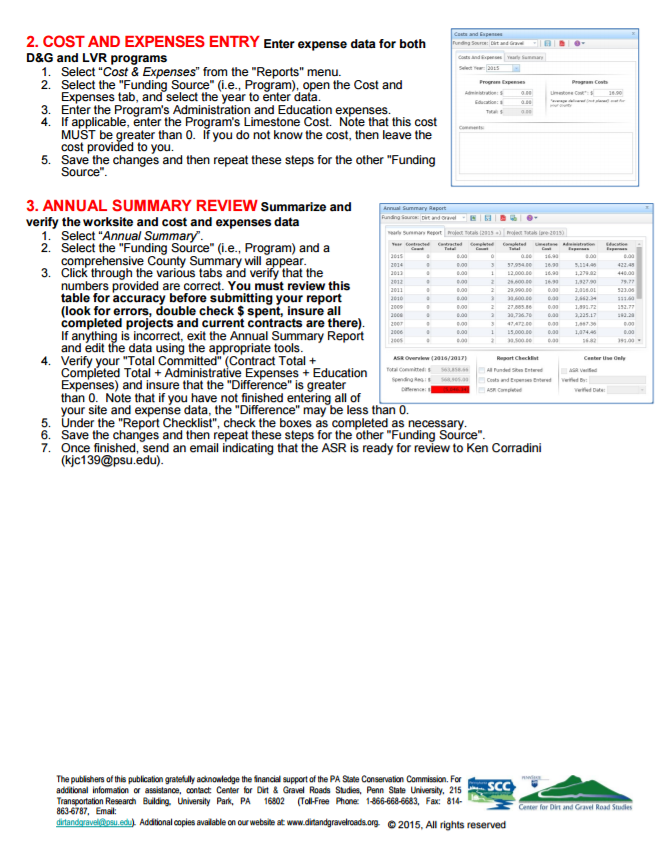 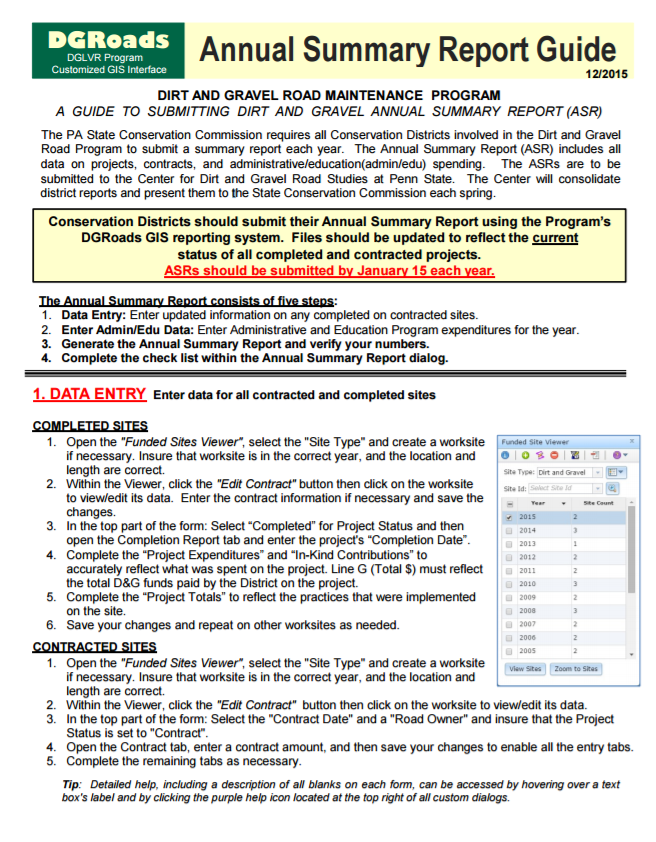 Annual Summary Reports
DGLVR
Agenda:

Review of Annual Report Steps, with reference to guide and GIS

GIS Demo of ASR steps
Annual Summary Reports
DGLVR
Annual Summary Reports
Due from CD January 15, 2018.
Summarize projects and spending through 2017.
from ASR Guide
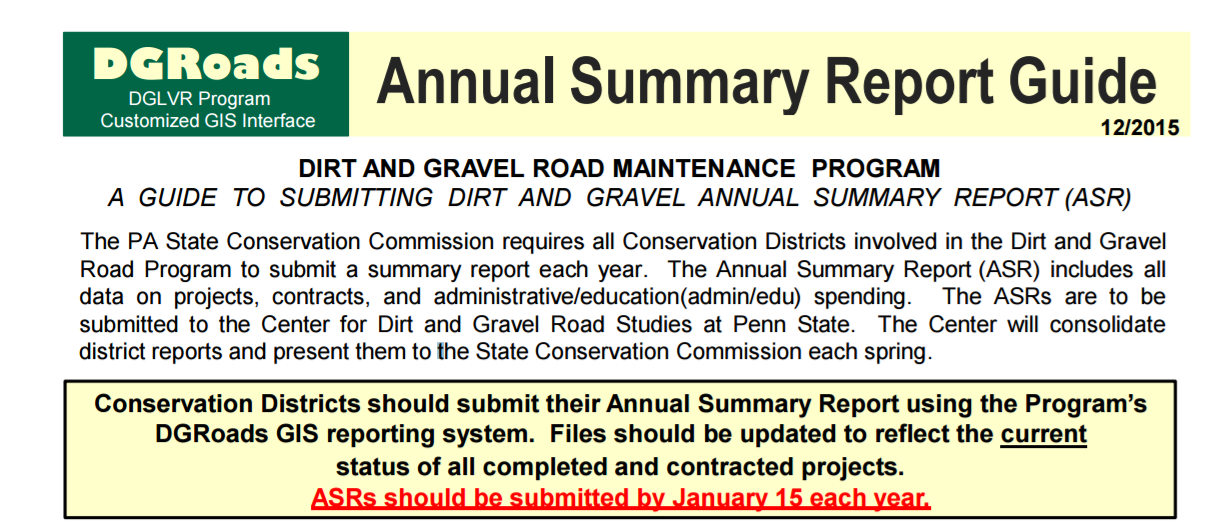 Audio also available via phone: 866-823-7699
For assistance, call: 814-865-5355
Annual Summary Reports
DGLVR
Annual Summary Report
Enter all contracted and completed projects (D&G and LVR)
Enter annual Administrative and Educational spending
Generate Annual Summary Report and verify
Mark report as done in GIS, e-mail Ken.
from ASR Guide
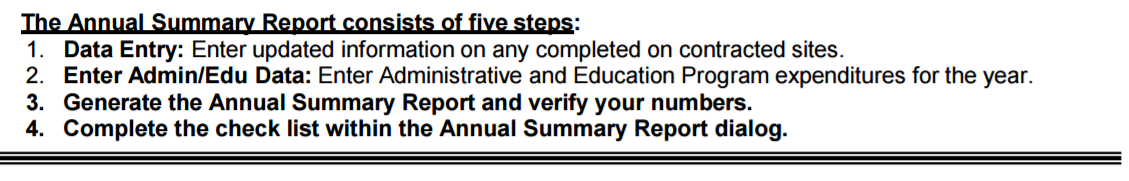 Audio also available via phone: 866-823-7699
For assistance, call: 814-865-5355
Annual Summary Reports
DGLVR
Project Data Entry: 
Enter all contracted and completed D&G and LVR projects.
Audio also available via phone: 866-823-7699
For assistance, call: 814-865-5355
Annual Summary Reports
DGLVR
Project Data Entry: 
Enter all contracted and completed D&G and LVR projects.
GIS Screenshot
from ASR Guide
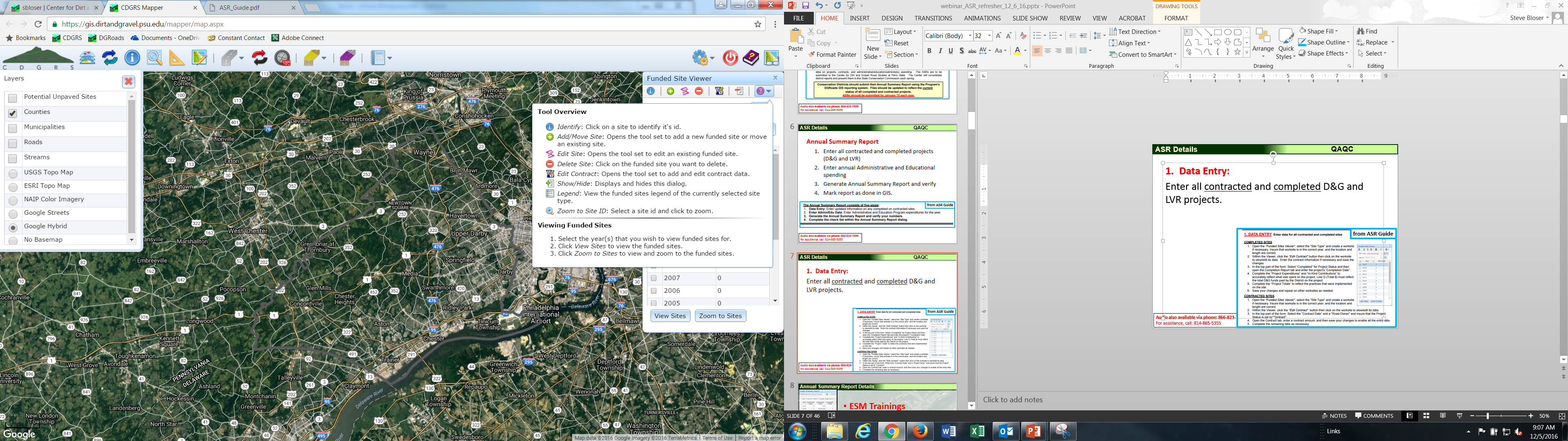 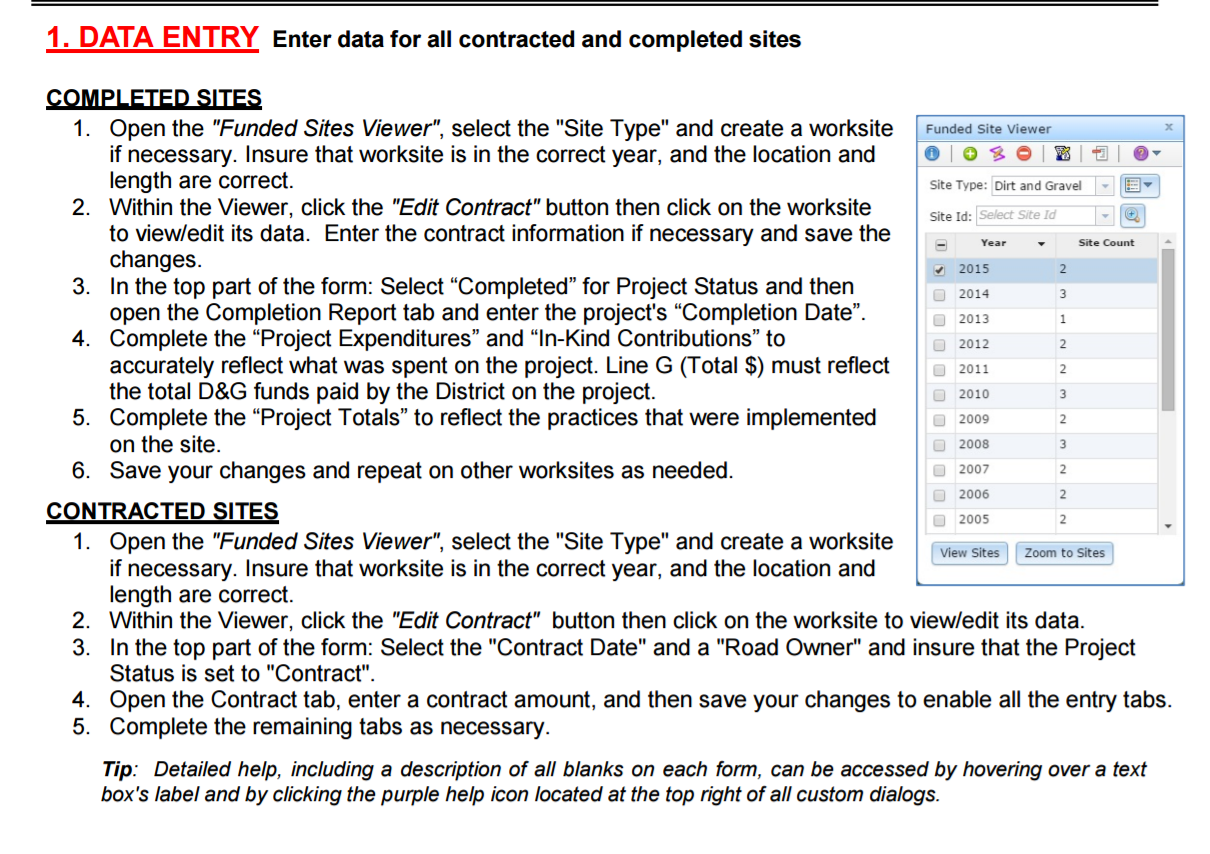 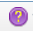 Audio also available via phone: 866-823-7699
For assistance, call: 814-865-5355
Annual Summary Reports
DGLVR
2.   Admin / Edu Spending: 
Enter 2017 calendar year admin/edu spending
Audio also available via phone: 866-823-7699
For assistance, call: 814-865-5355
Annual Summary Reports
DGLVR
2.   Admin / Edu Spending: 
Enter 2017 calendar year admin/edu spending
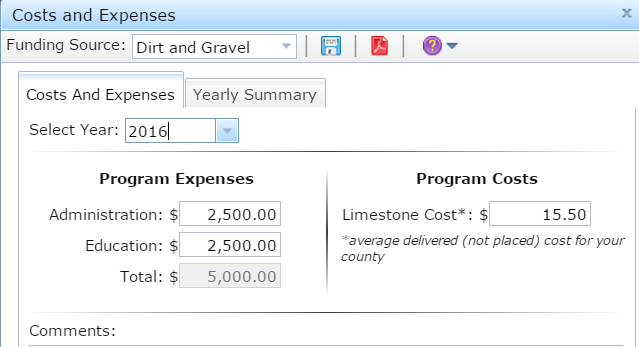 For both D&G and LVR
from ASR Guide
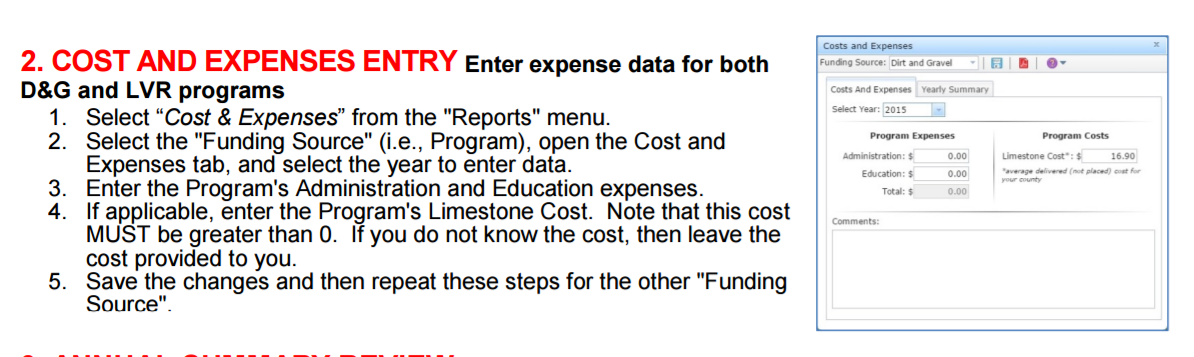 GIS Screenshot
Audio also available via phone: 866-823-7699
For assistance, call: 814-865-5355
Annual Summary Reports
DGLVR
3.   Generate ASR: 
Generate report, and confirm numbers for D&G and LVR spending
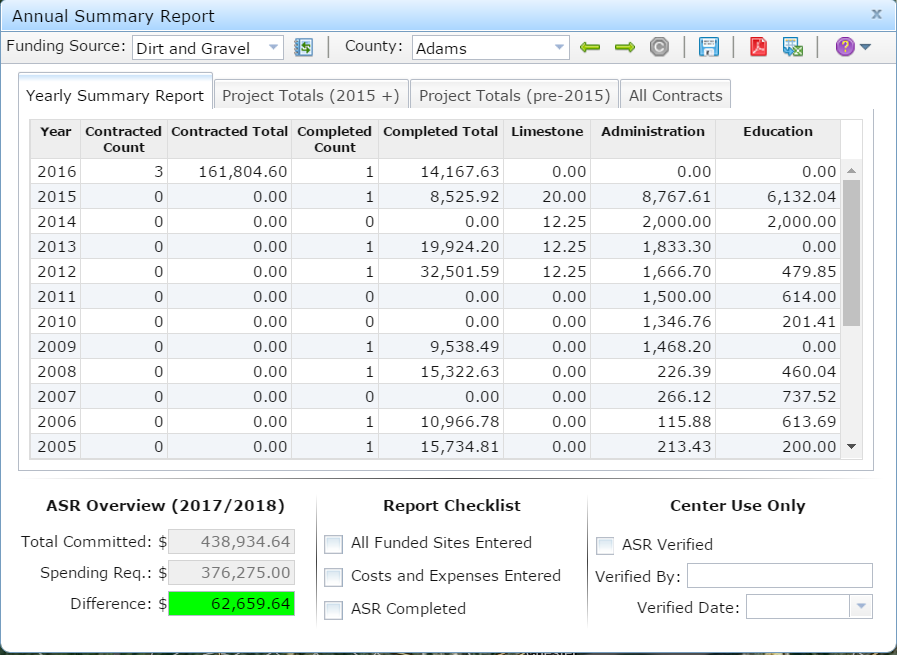 Audio also available via phone: 866-823-7699
For assistance, call: 814-865-5355
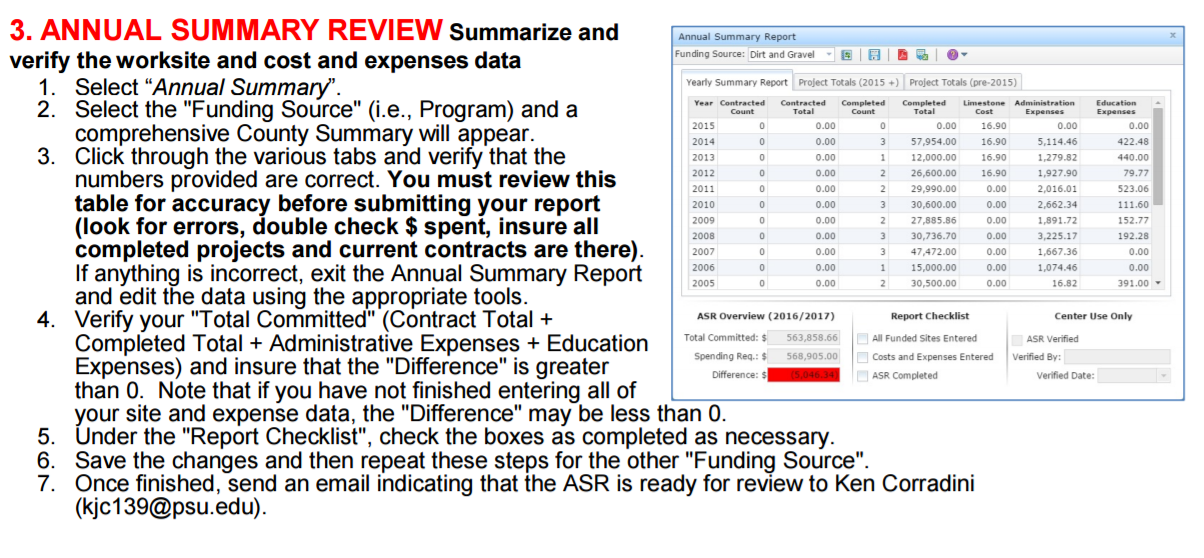 Annual Summary Reports
DGLVR
3.   Generate ASR: 
Generate report, and confirm numbers for D&G and LVR spending
For both D&G and LVR
GIS Screenshot
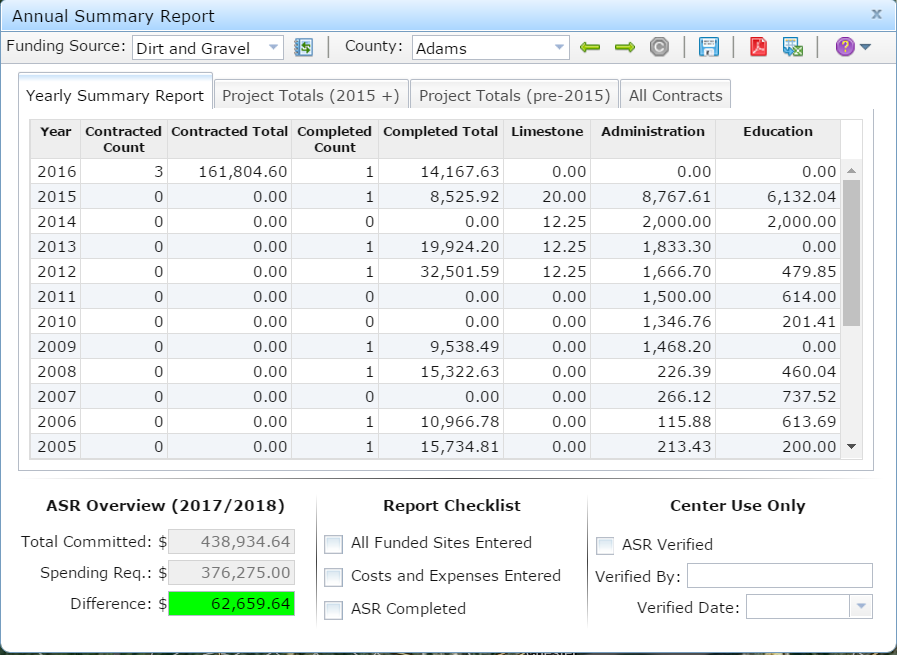 from ASR Guide
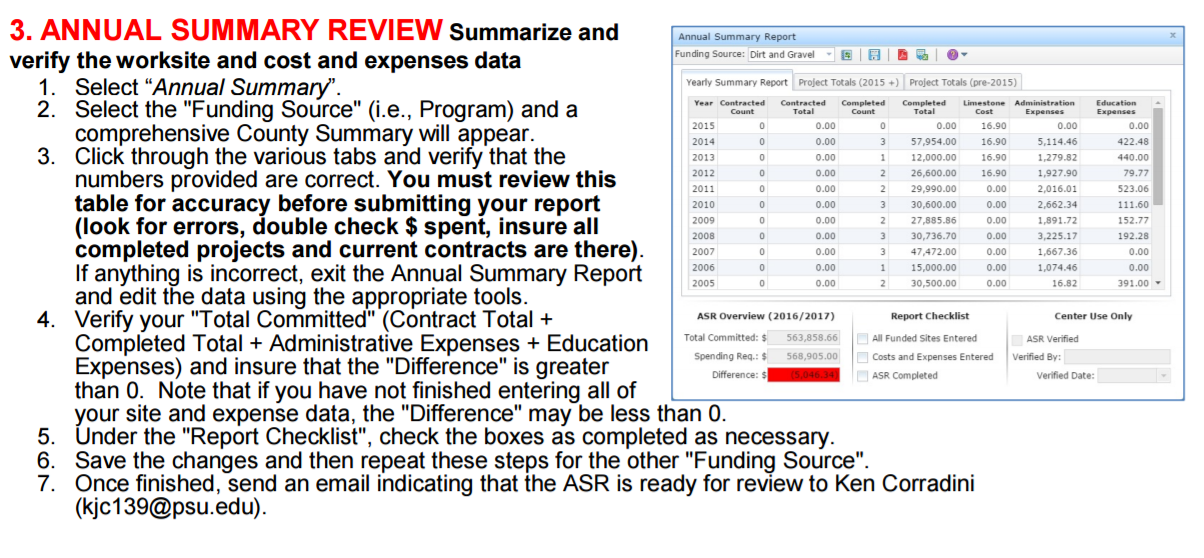 Annual Summary Reports
DGLVR
3.   Generate ASR: Generate report, and confirm numbers for D&G and LVR spending
For both D&G and LVR
GIS Screenshot
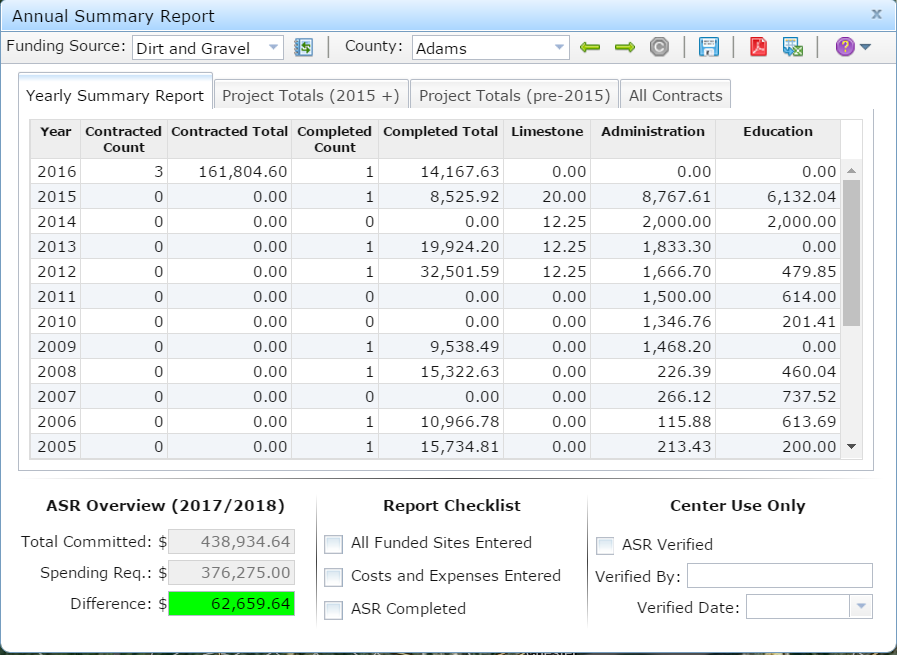 Annual Summary Reports
DGLVR
3.   Generate ASR: Generate report, and confirm numbers for D&G and LVR spending
For both D&G and LVR
GIS Screenshot
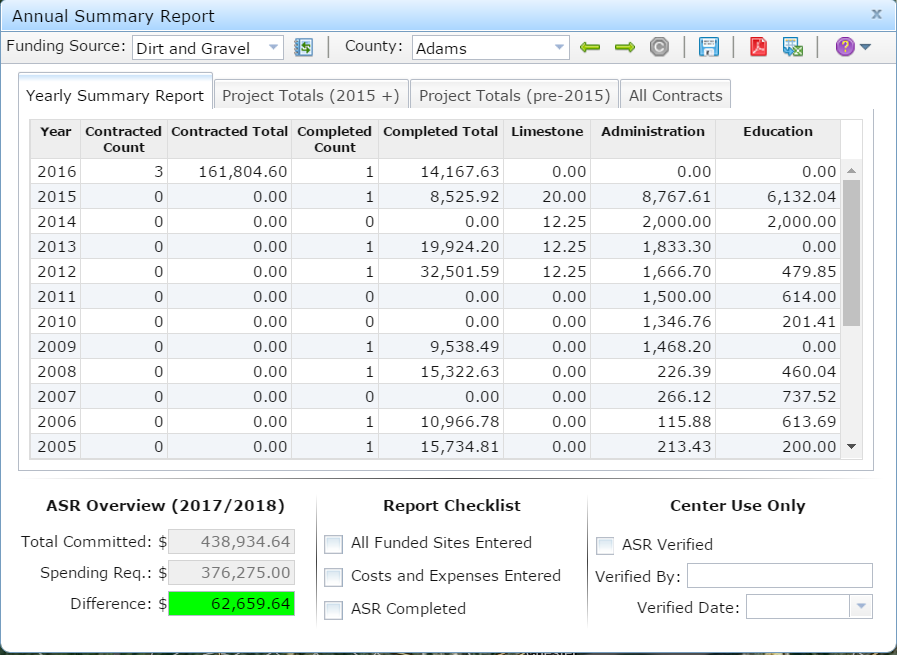 Does that sound right?  3 D&G active contracts for $161,804 and one project completed in 2016 for $14,167
Annual Summary Reports
DGLVR
3.   Generate ASR: Generate report, and confirm numbers for D&G and LVR spending
For both D&G and LVR
GIS Screenshot
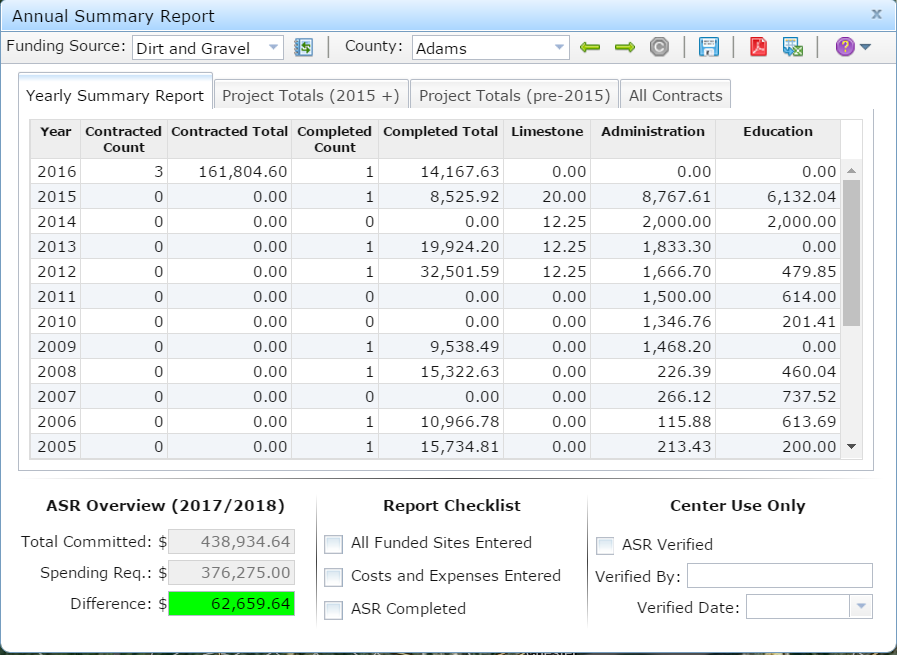 more details
Does that sound right?  3 D&G active contracts for $161,804 and one project completed in 2016 for $14,167
Annual Summary Reports
DGLVR
3.   Generate ASR: Generate report, and confirm numbers for D&G and LVR spending
For both D&G and LVR
GIS Screenshot
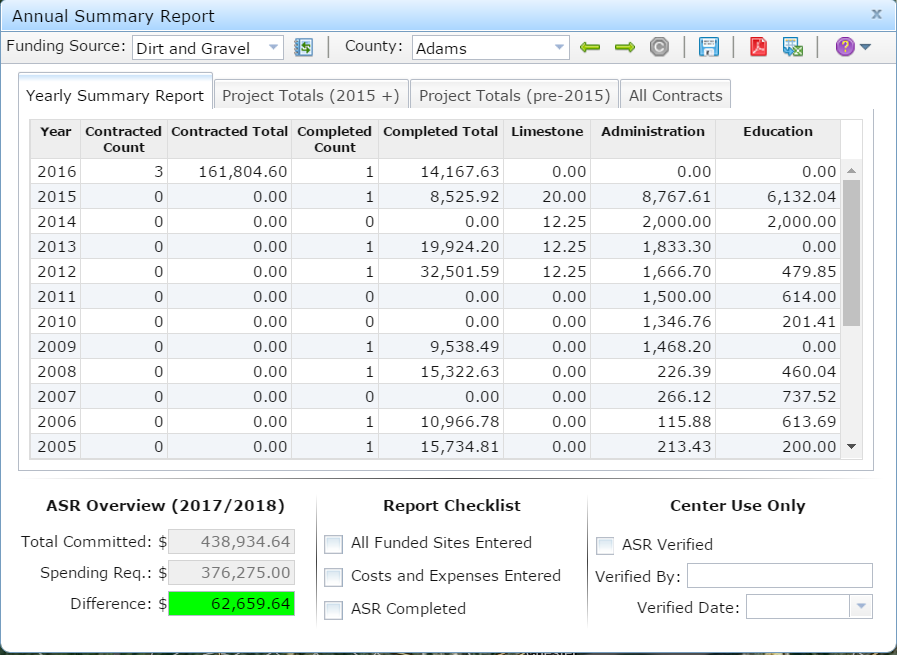 more details
Does that sound right?  3 D&G active contracts for $161,804 and one project completed in 2016 for $14,167
Spending Status
Annual Summary Reports
DGLVR
4.   Mark Report as Complete
GIS Screenshot
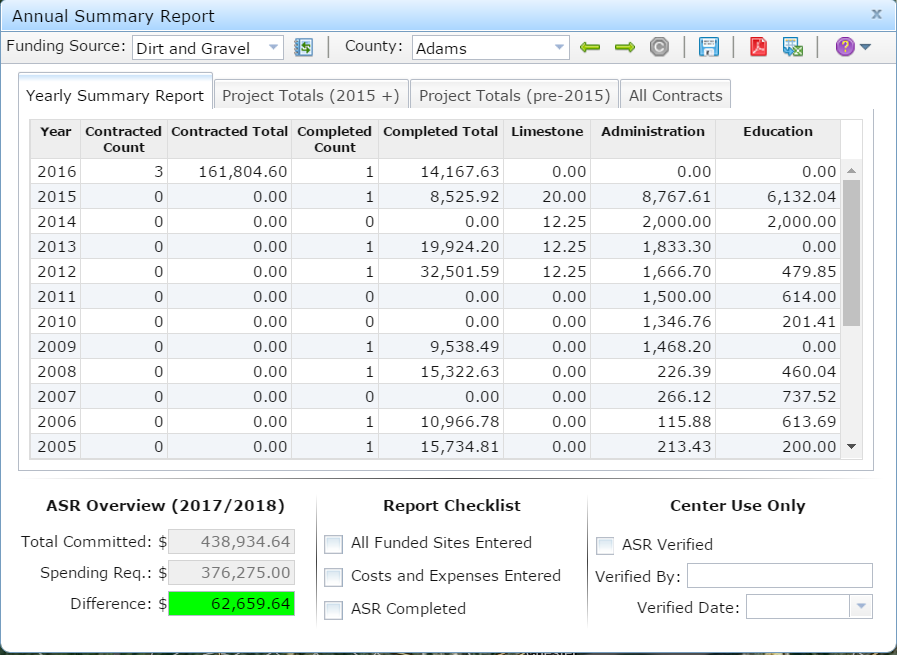 Mark ASR Complete
Annual Summary Reports
DGLVR
Annual Summary Reports due 1/15/18
Enter all contracted and completed projects (D&G and LVR)
Enter annual Administrative and Educational spending
Generate Annual Summary Report and verify
Mark report as done in GIS, e-mail Ken.

Help
ASR Guide: www.dirtandgravelroads.org: General Resources, GIS
In-GIS help:
Contact Ken: kjc139@psu.edu 814-865-6966
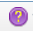 Live Demo